Підготувала
учениця 10 класу
Васурчак Оксана
Тім Бертон
ХТО ЦЕ?
давайте познайомимося з Тімом 
Бертоном ближче!
Ця людина зняла багато чудових 
фантастичних фільмів з дещицею 
чорного гумору. До їх переліку входять: 
“Сонна Лощина”, “Едвард Руки-ножиці”, 
“Чарлі і шоколадка фабрика”, “Аліса в 
країні див” та інші.
	Тож
ЗМІСТ
Біографія
Світлини
Фільмографія
1971 – 1985 рр
Режисер
Сценарист
Продюсер
1988 – 2000 рр
Режисер
Сценарист
Продюсер
2001 –  2012
Режисер
Сценарист
Продюсер
Рейтинг (1979 – 2012 рр)
Режисер
Сценарист
Продюсер
Нагороди
БІОГРАФІЯ
Повне ім'я: Тімоті Вільям Бертон
Дата народження: 25 серпня 1958
Місце народження: Бербанк, 
Каліфорнія, США
Рід занять: Режисер, продюсер, 
сценарист
Жанри: Комедія, фентезі, мультфільм
БІОГРАФІЯ
Хоча Тім Бертон не часто тішить шанувальників своїми роботами, по праву вважається одним з найталановитіших режисерів. 
Малюванням Тім захоплювався з дитинства, тому поступив в Каліфорнійський інститут мистецтв на факультеті анімації. Після отримання вищої освіти, майбутній режисер отримує роботу на кіностудії  “Дісней”, де 1982 представляє свою першу короткометражку «Вінсент», що отримала ряд спеціальних нагород. 
Перший ігровий фільм Бертона «Франкевінні», знятий в 1984, і призначений для дитячої аудиторії, не був випущений в прокат через свою надмірну похмурість та складність.  
Після цього Бертон почав співпрацювати із Warner Bros. Entertainment, Inc. Протягом цього етапу життя Тім випускає багато “візитних фільмів”: «Велика пригода Пі-Ві», «Бітлджус», «Бетмен» тощо.
У 1990 році режисер представляє на суд глядачів чергову свою картину - «Едвард руки-ножиці», у якому зобразить власне бачення свого рідного міста. Під час зйомок знайомиться з Джонні Деппом, який у майбутньому стане його найкращим другом.
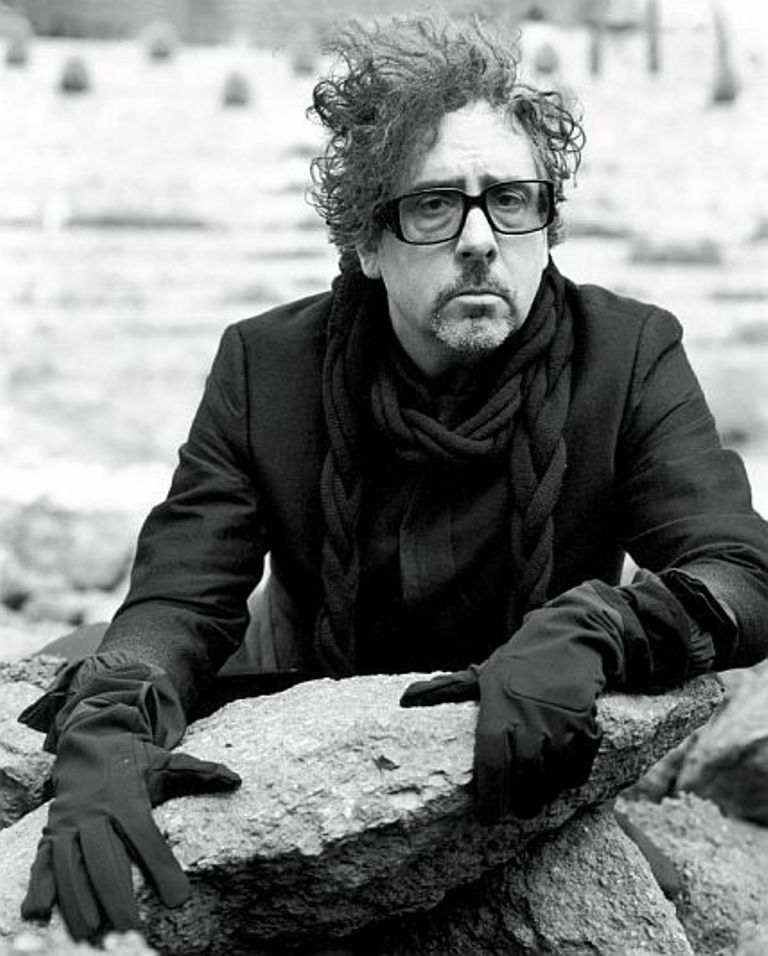 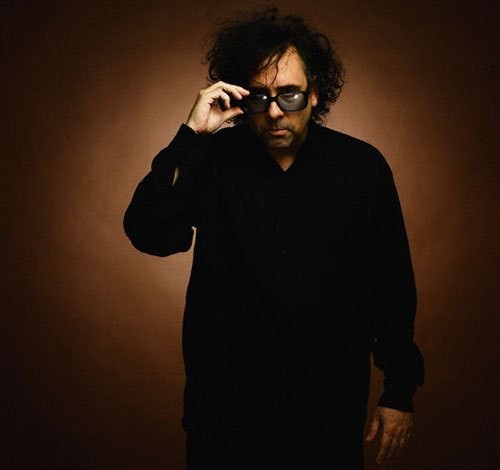 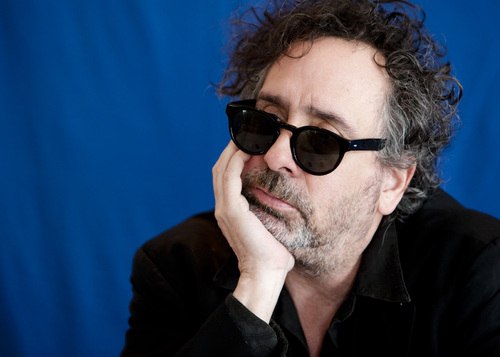 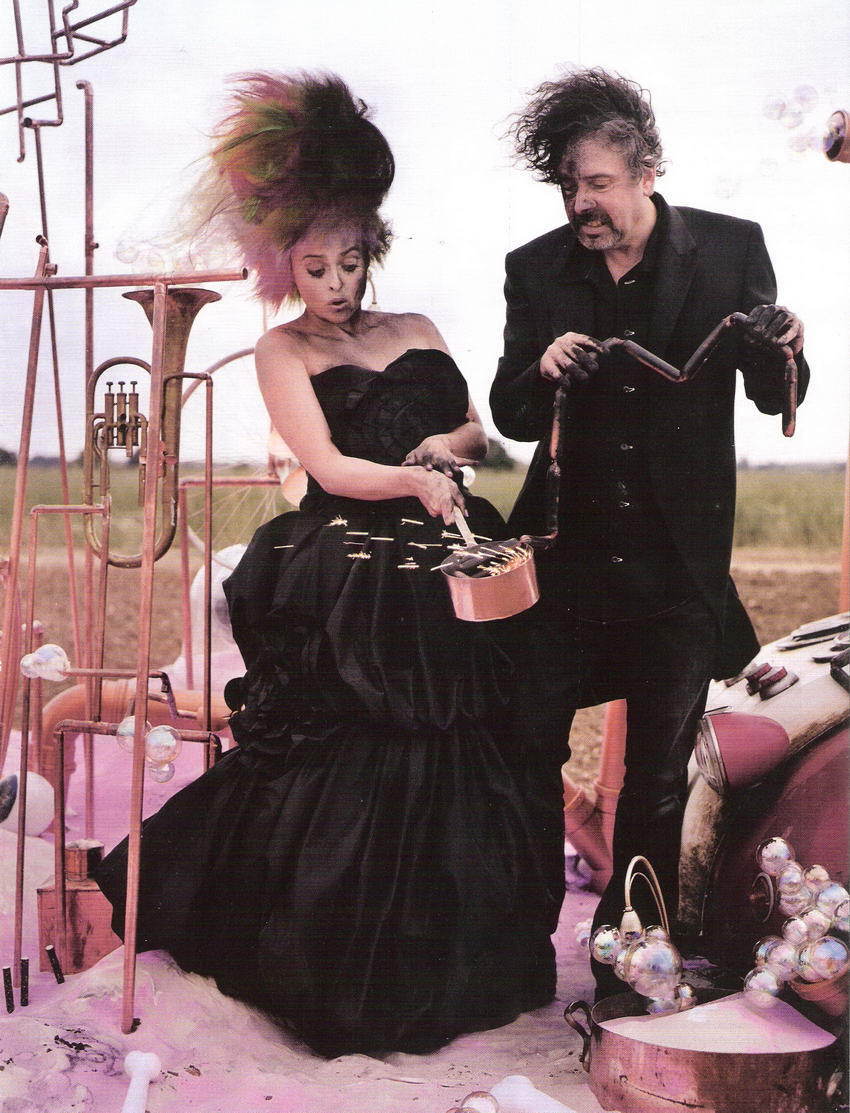 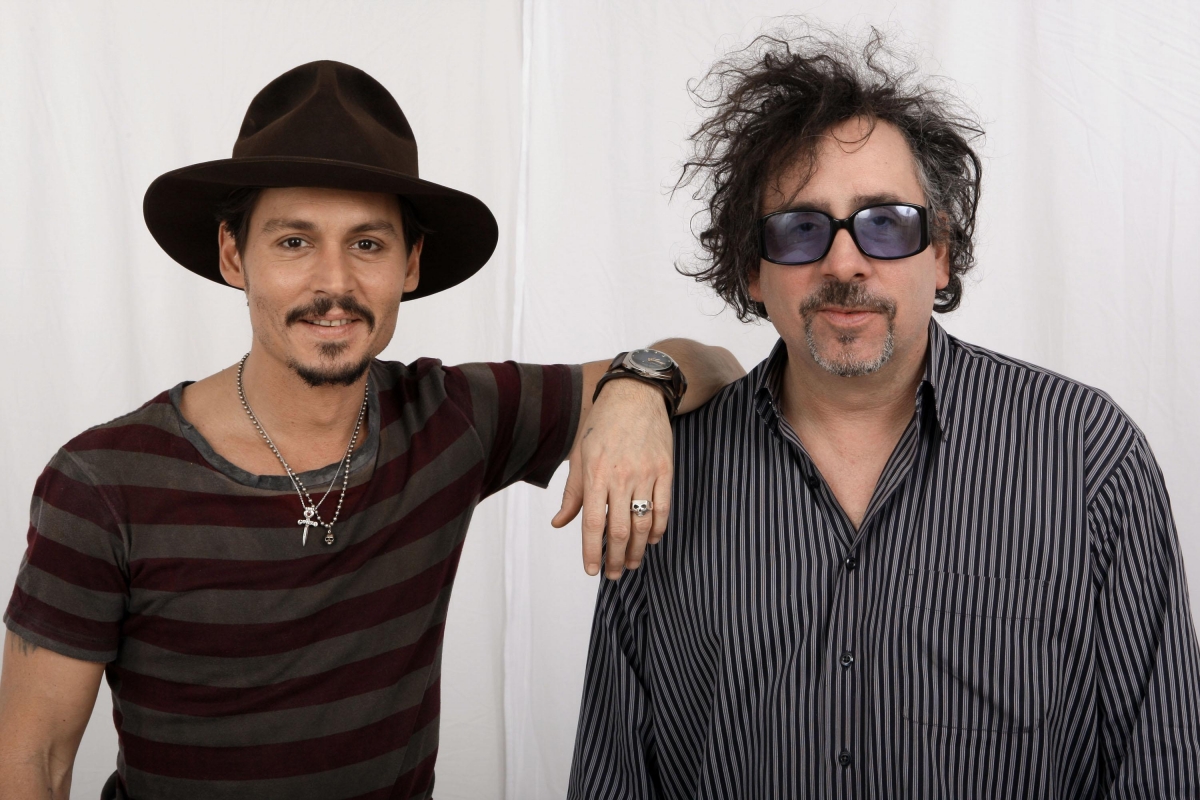 ФІЛЬМОГРАФІЯ
1971 – 1985
Режисер
Сценарист
Продюсер


1988 – 2000
Режисер
Сценарист
Продюсер


2001 – 2012
Режисер
Сценарист
Продюсер
Рейтинг фільмів(1979 – 2012)
Режисер
Сценарист
Продюсер
РЕЖИСЕР (1971 – 1985 )
СЦЕНАРИСТ (1971 – 1985 )
ПРОДЮСЕР (1971 – 1985 )
РЕЖИСЕР (1988 – 2000 )
СЦЕНАРИСТ (1988 – 2000 )
ПРОДЮСЕР (1988 – 2000 )
РЕЖИСЕР (2000 – 2012)
СЦЕНАРИСТ (2000 – 2012)
ПРОДЮСЕР (2000 – 2012)
РЕЖИСЕР. Рейтинг фільмів
СЦЕНАРИСТ. Рейтинг фільмів
ПРОДЮСЕР. Рейтинг фільмів
НАГОРОДИ
Золота пальмова гілка — 1995 рік за фільм «Ед Вуд»
Премія імені Девіда Ліна за досягнення в режисурі за фільм «Велика риба» — 2004 рік (нагорода Британської академії)
Нагорода «Future Film Festival Digital Award» за анімаційний фільм «Труп нареченої» — 2005 (Венеційський кінофестиваль)
Оскар — 2006 рік (Номінація «Найкращий анімаційний фільм» за «Труп нареченої»)
Золотий лев за внесок у світовий кінематограф — 2007 рік (Венеційський кінофестиваль)
Золотий глобус — 2008 рік (номінація «Найкращий режисер» за фільм «Свіні Тодд»)
І
Ь
К
Е
Н
Ц